Досвід роботи 
вчителя початкових класів                        Чортківської гімназії ім. М. Шашкевича
Петраш Наталії Вікторівни
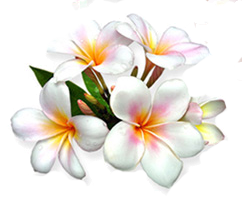 Петраш Наталія Вікторівна
Учитель початкових класів Чортківської гімназії.
Педагогічний стаж роботи – 24 роки.
Освіта – вища.
Спеціаліст вищої категорії.
Старший вчитель
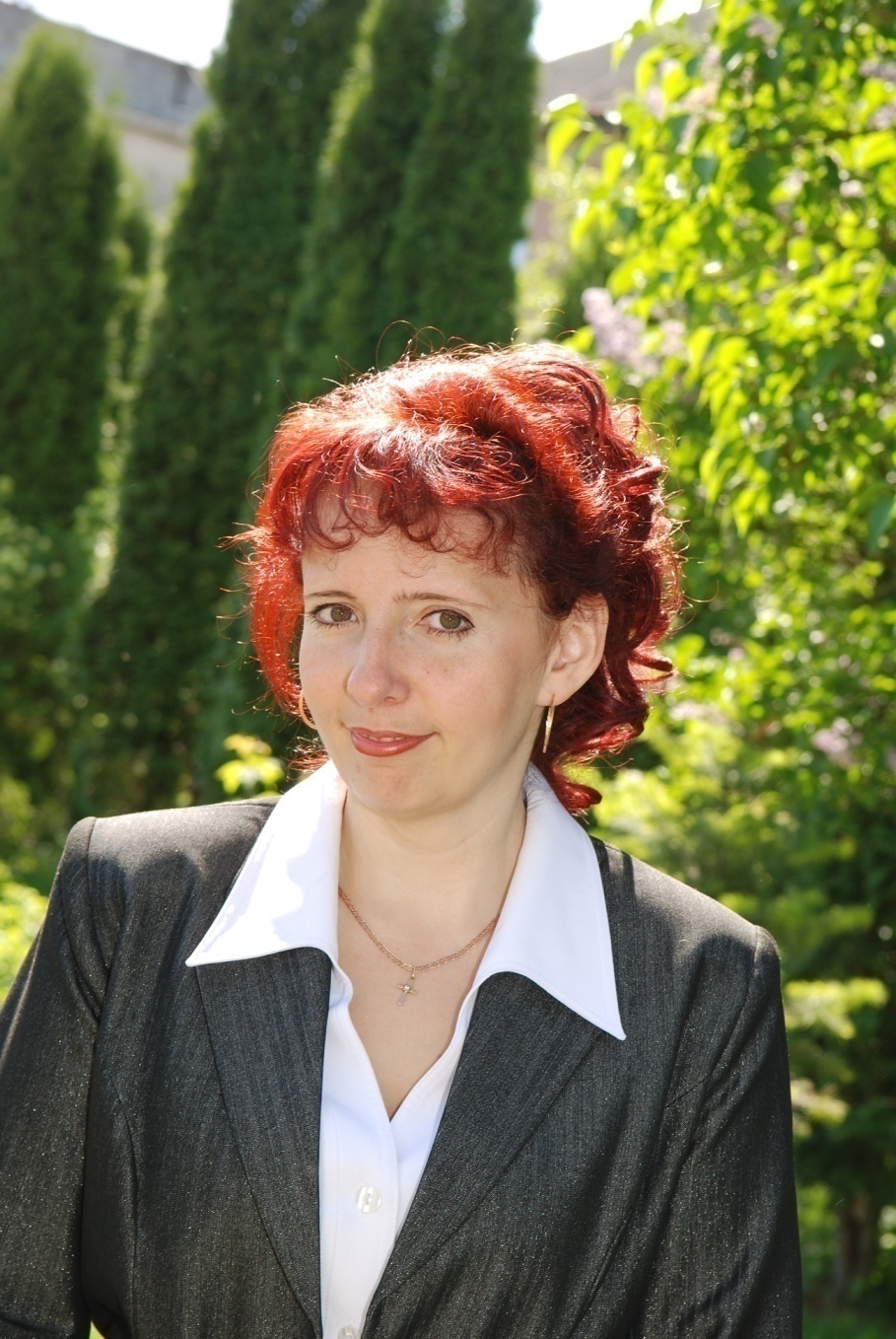 Можна знайти в природі півтони, 
Можна життя спинити на півслові,
Але нема в житті напівціни,
Але нема в житті напівлюбові.
Головне в моєму житті та роботі це любов до дітей.
Діти вчаться у того, кого люблять!
А добре вчить той, хто любить!
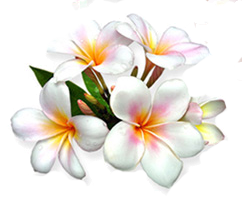 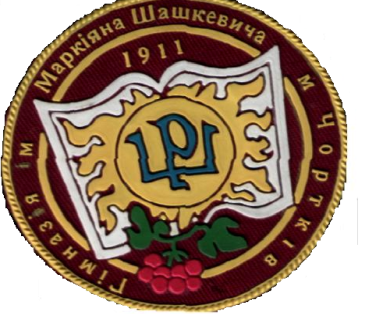 «Пишаюся гордим званням – УЧИТЕЛЬ»!
Педагогічне кредо:
В кожній дитині є сонце,
Тільки треба заставити його                 не ховатися за хмарками,
А яскраво світити.
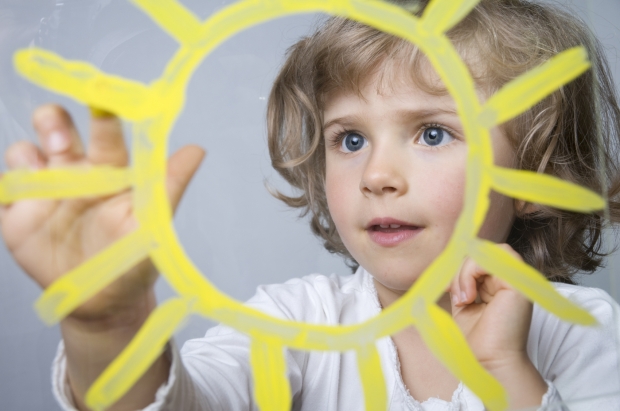 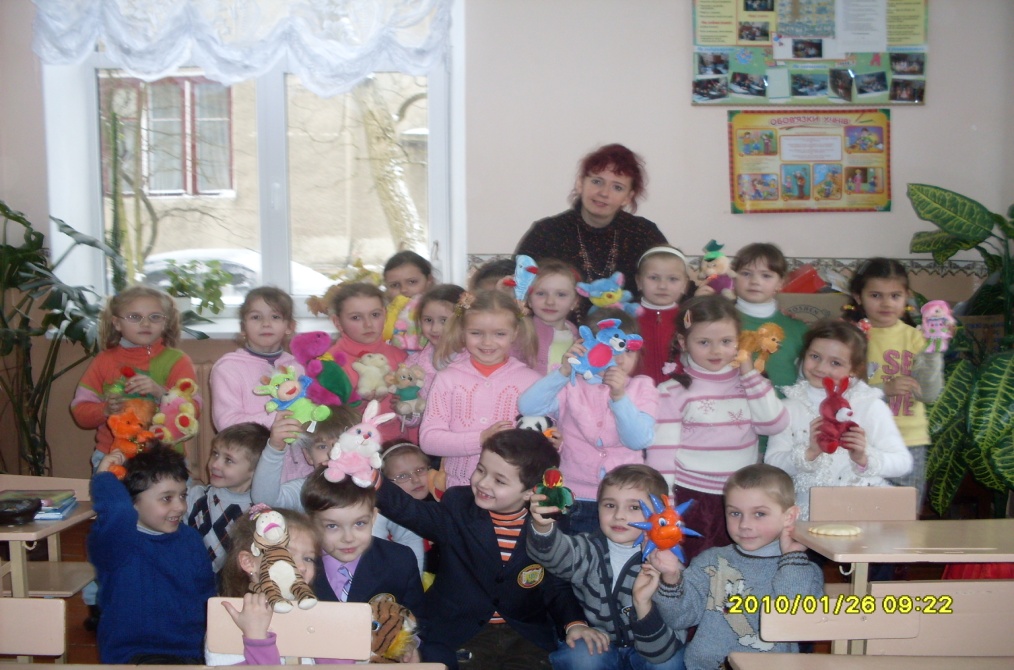 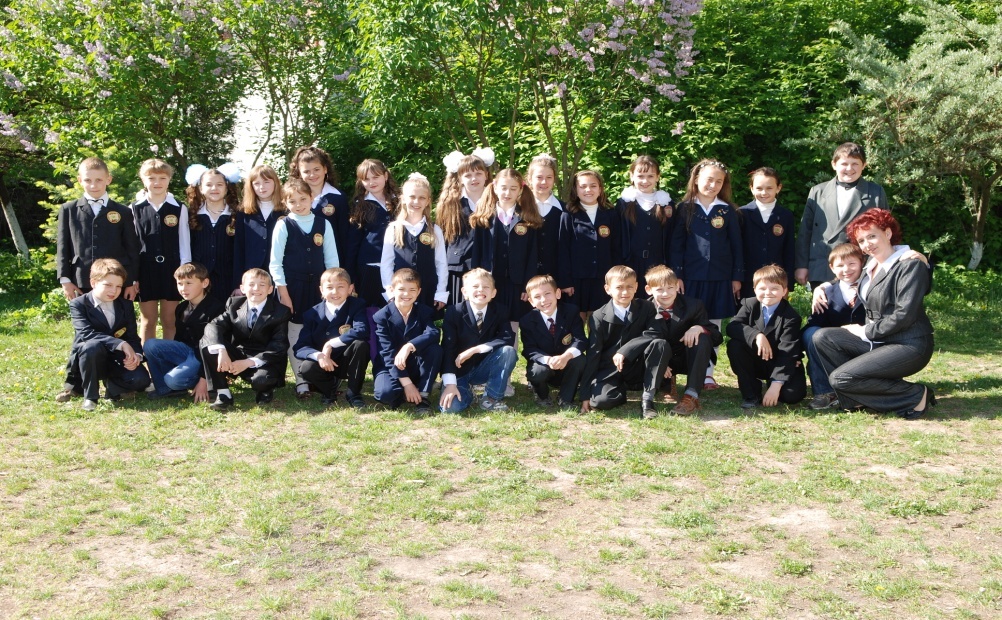 Працюю над проблемою:
«Розвиток критичного мислення  дітей під час уроків в початкових класах»
ОСНОВНІ ПЕДАГОГІЧНІ ПРАВИЛА:
дитині, як і дорослому потрібна свобода думок;
розвивай в учня допитливість, творчу фантазію;
допомагай знайти істину в ході дискусії;
підтримай і допоможи тому, хто цього потребує;
умій зацікавити;
переймай цікаве з досвіду інших;
люби дітей і вони віддячать тобі тим же.
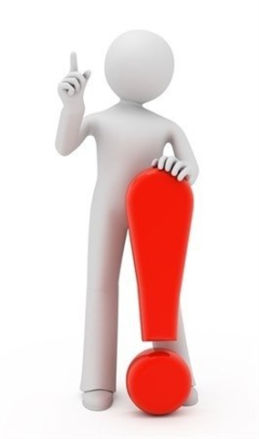 Система роботи                                    з розвитку критичного мислення
Особистісно орієнтований
Сучасні наукові підходи
Компетентнісний
Технологічний
Умови організації навчально-пізнавальної діяльності учнів
Створення психологічно-комфортної атмосфери на уроці
Сучасні навчальні технології
ігрові
співпраці
Побудова навчально-виховного процесу на основі здоров'язберігаючої діяльності
проблемно-пошукові
диференційовані
повного засвоєння навчального матеріалу
Підвищення інформативності уроків
Інформаційно-комунікативні
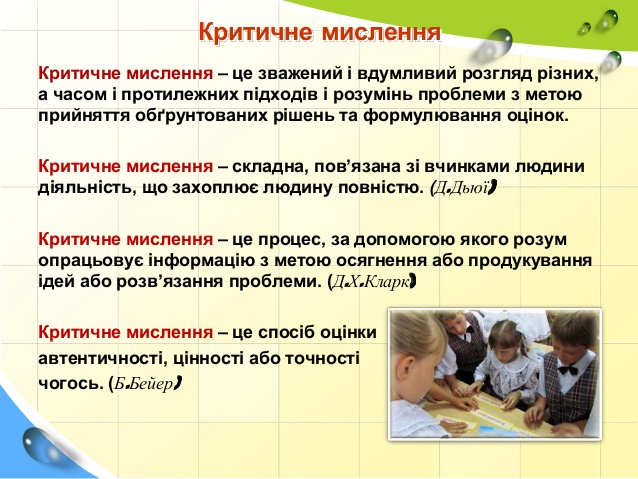 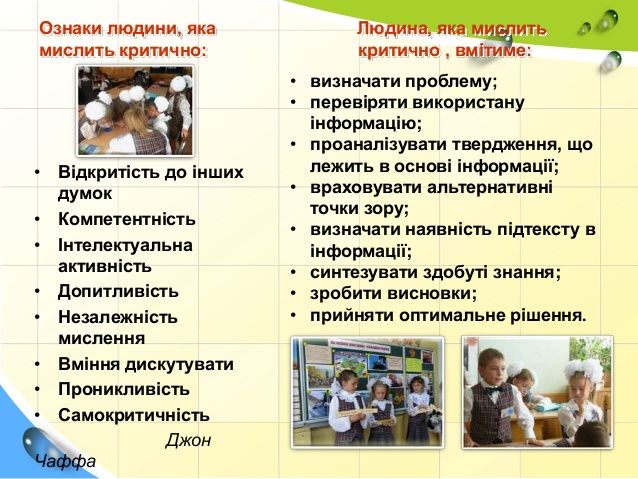 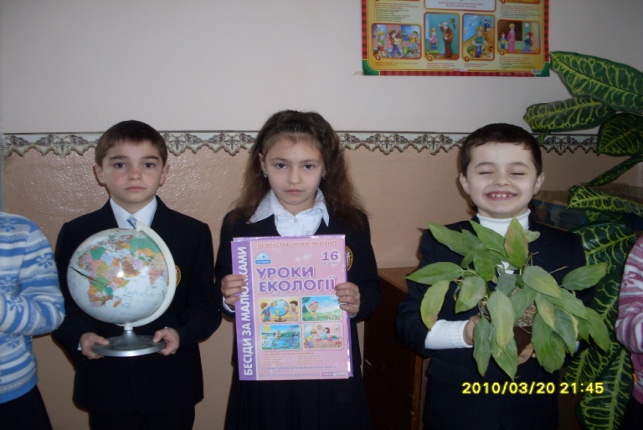 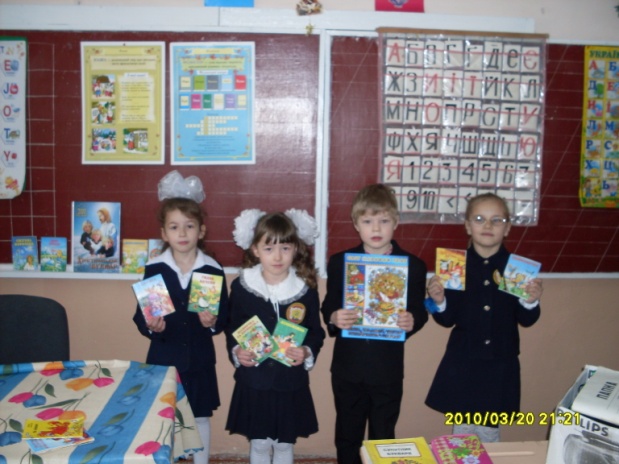 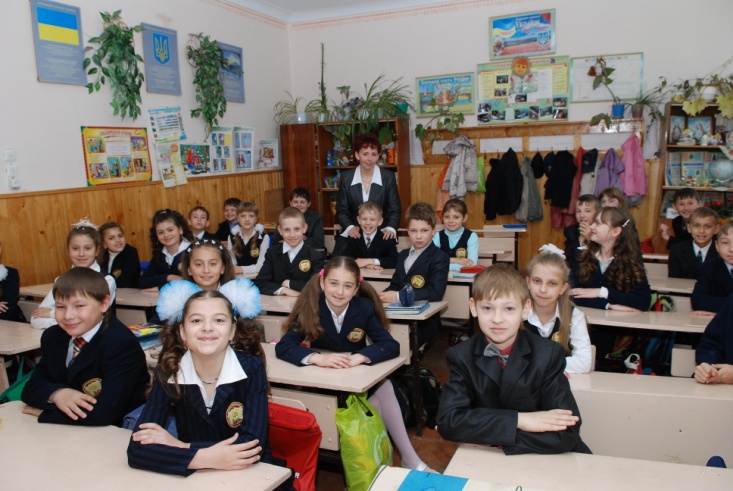 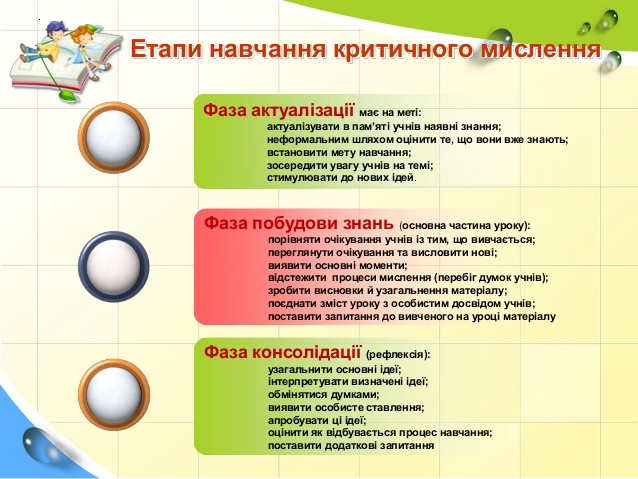 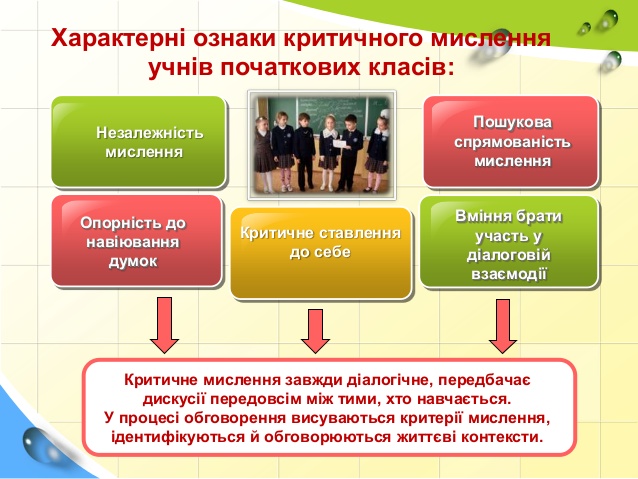 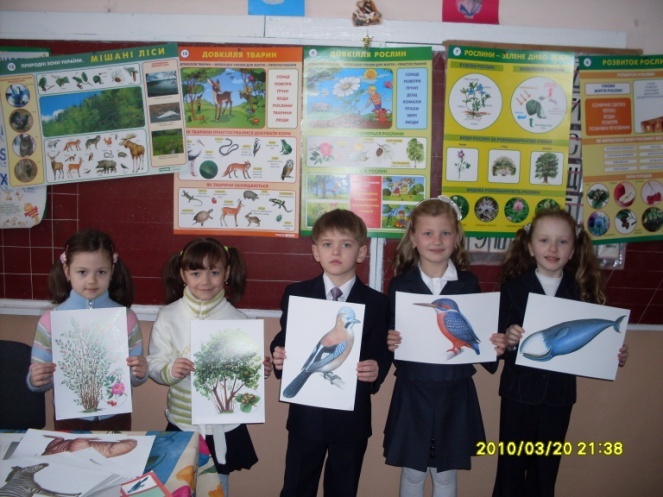 Структура уроку критичного мислення
Методи та форми критичного мислення
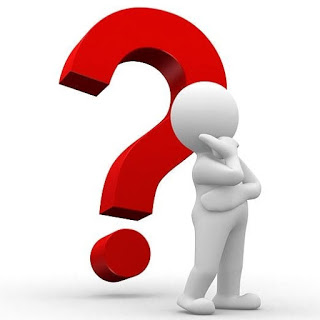 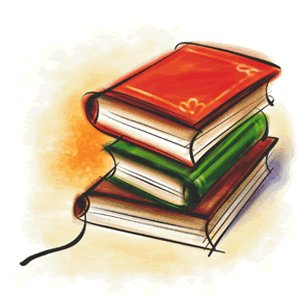 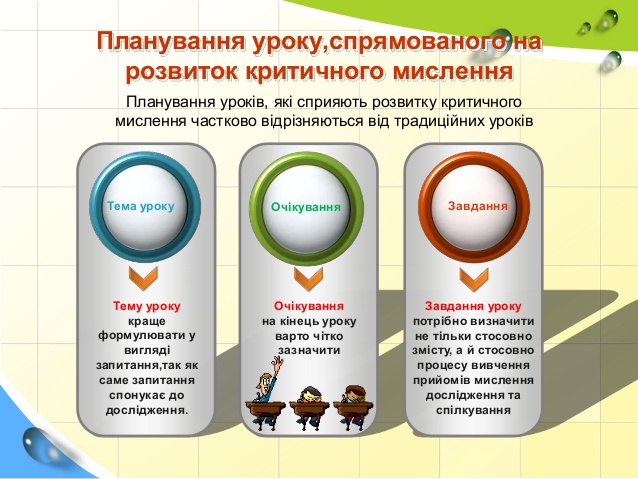 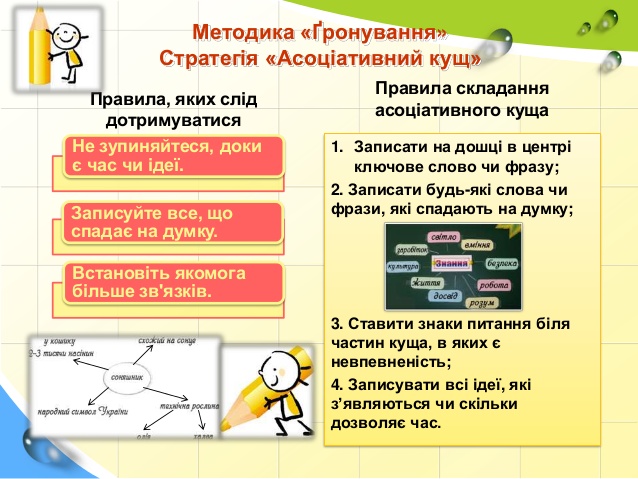 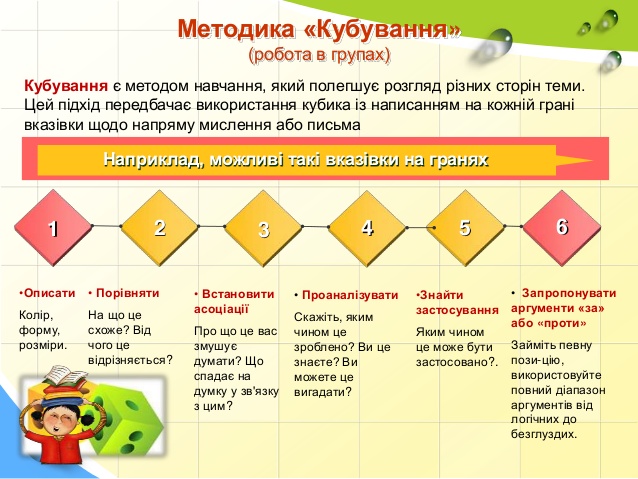 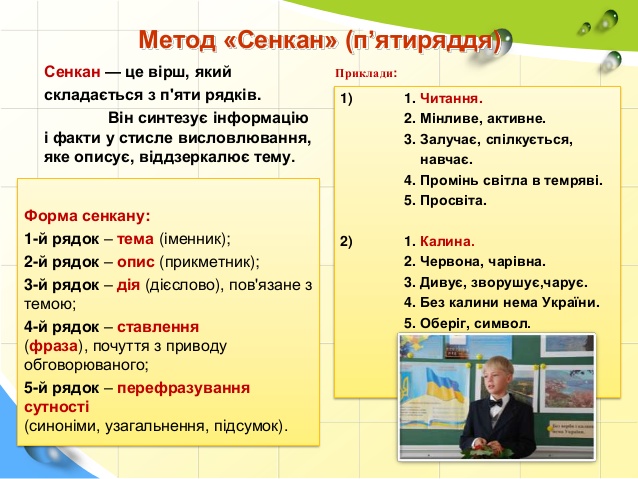 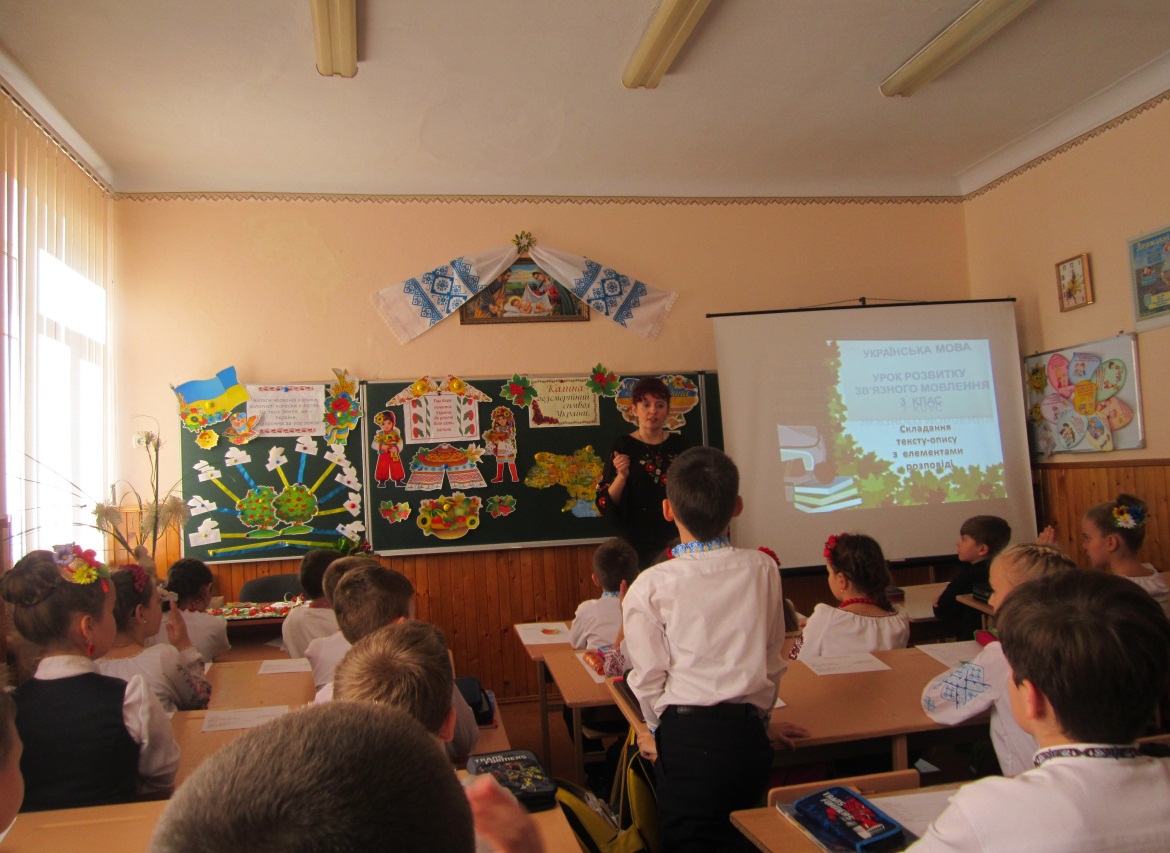 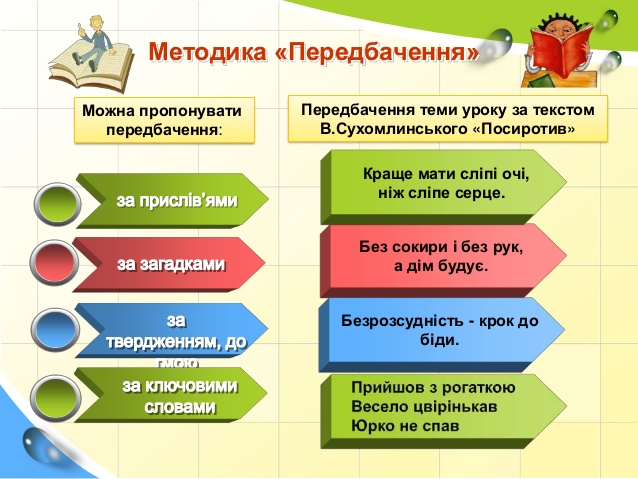 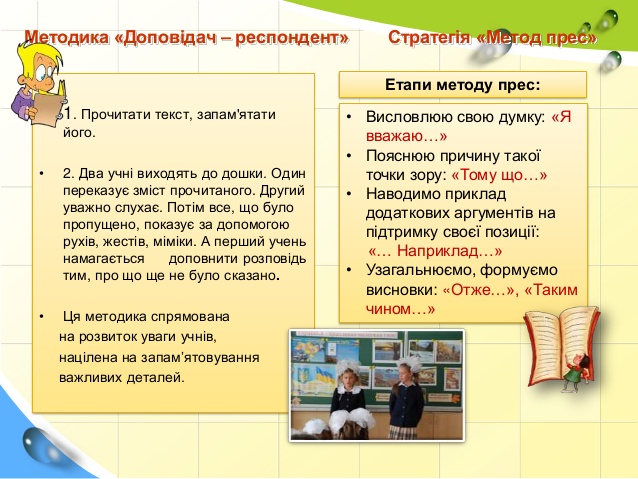 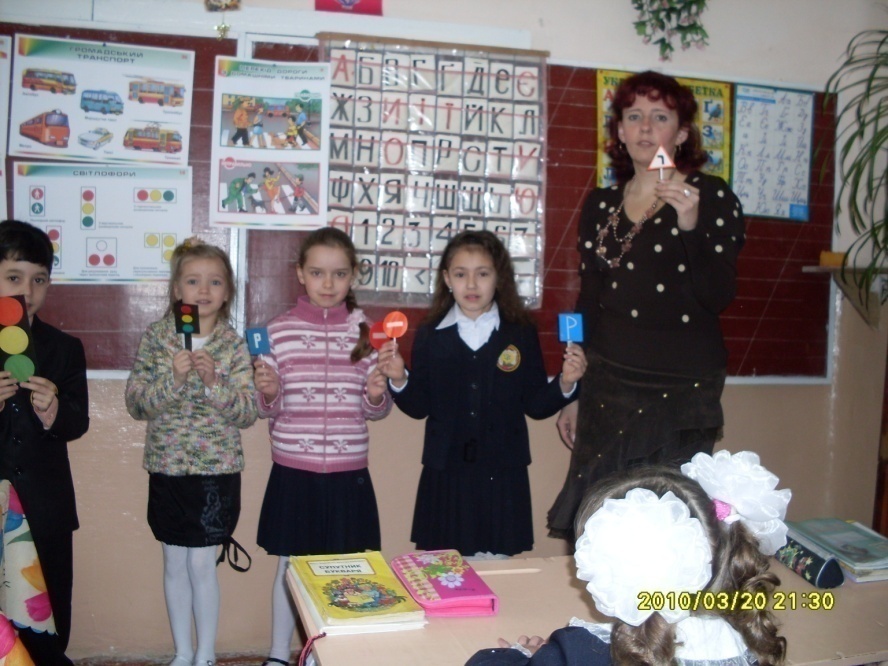 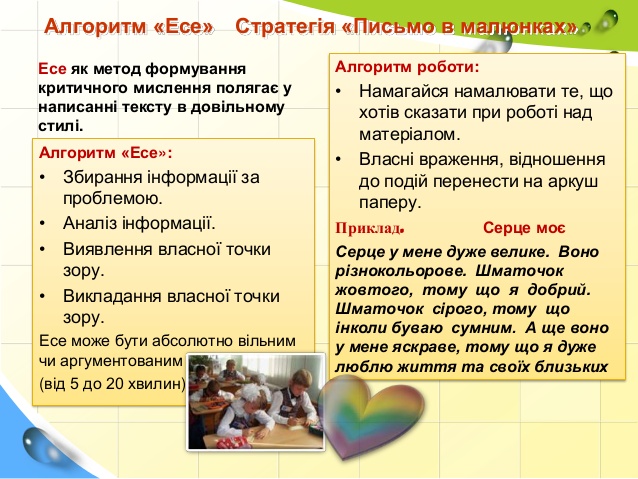 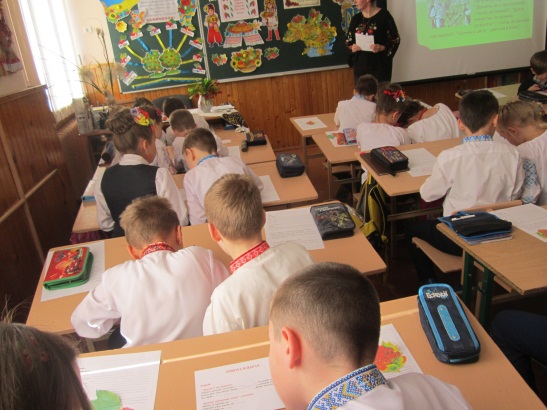 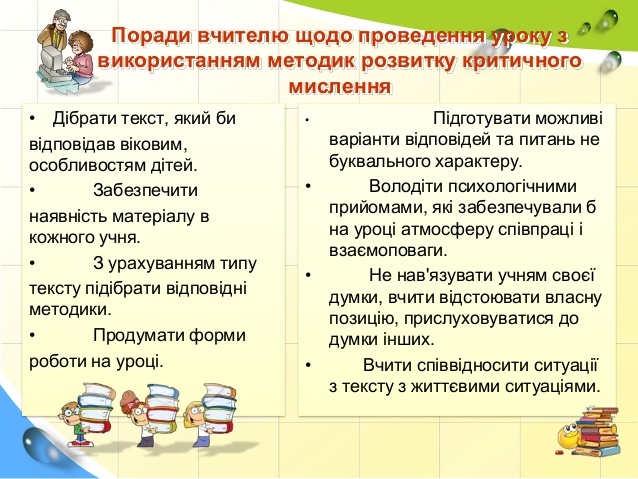 Учитель , щоб плекати мудрість світу, він той, хто береже красу дитини. Вершиною в житті його зениту              є звершеність маленької людини!
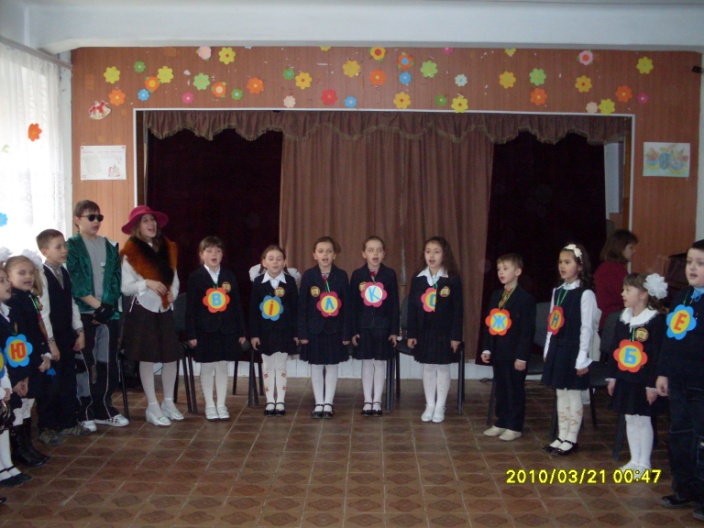 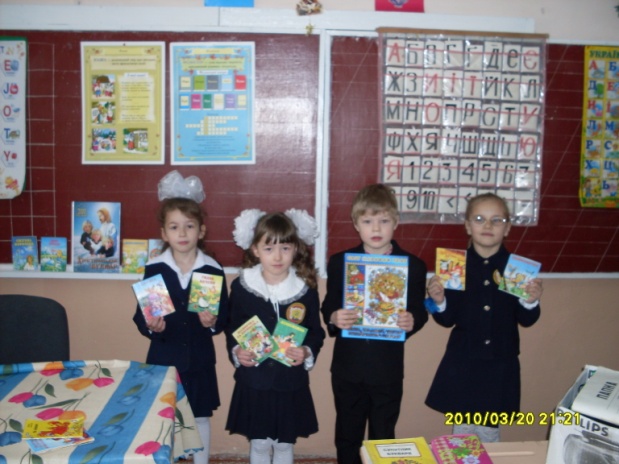 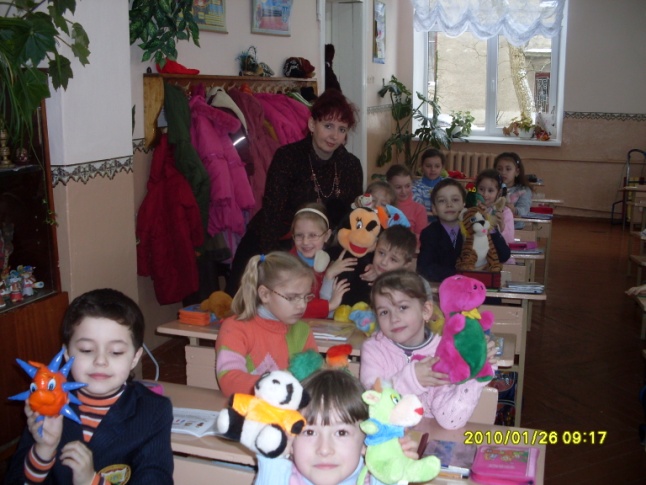 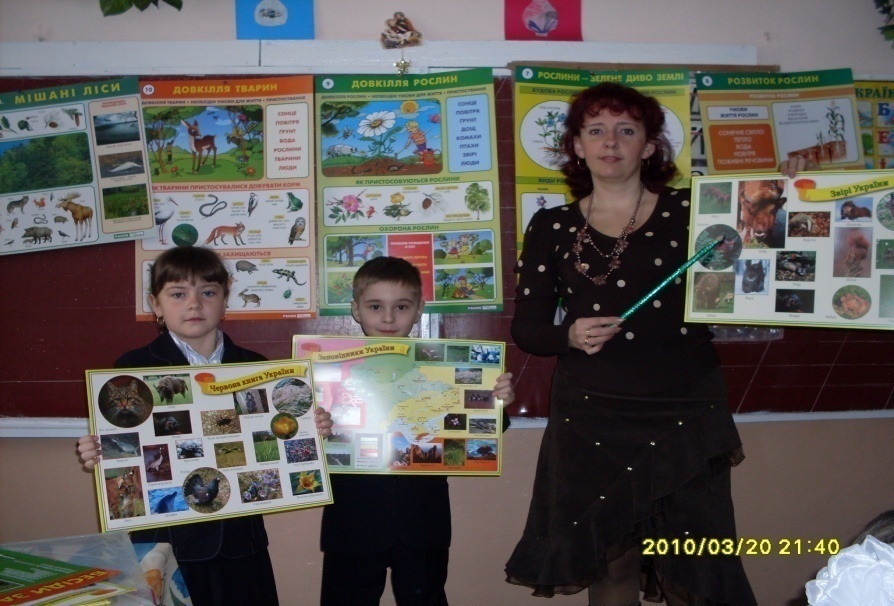 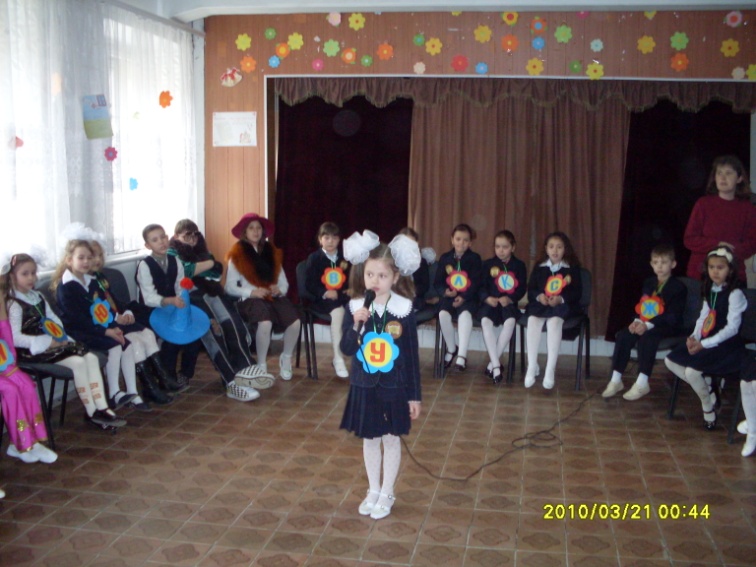 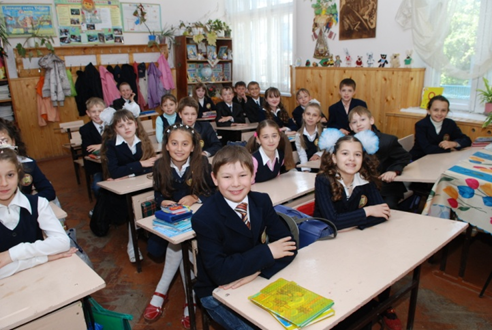 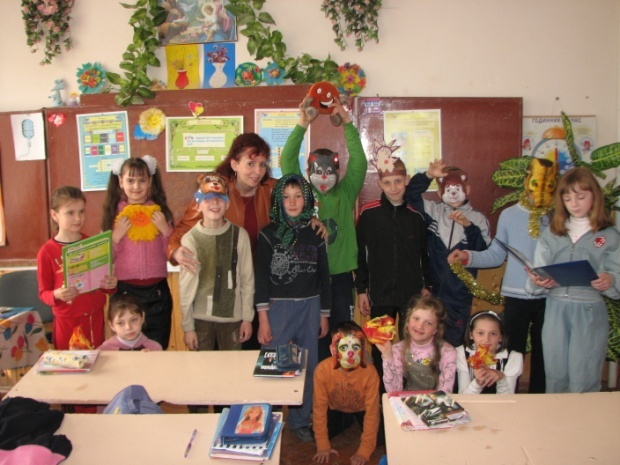 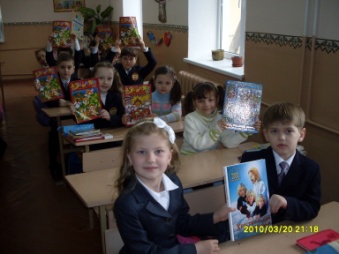 Мої досягнення
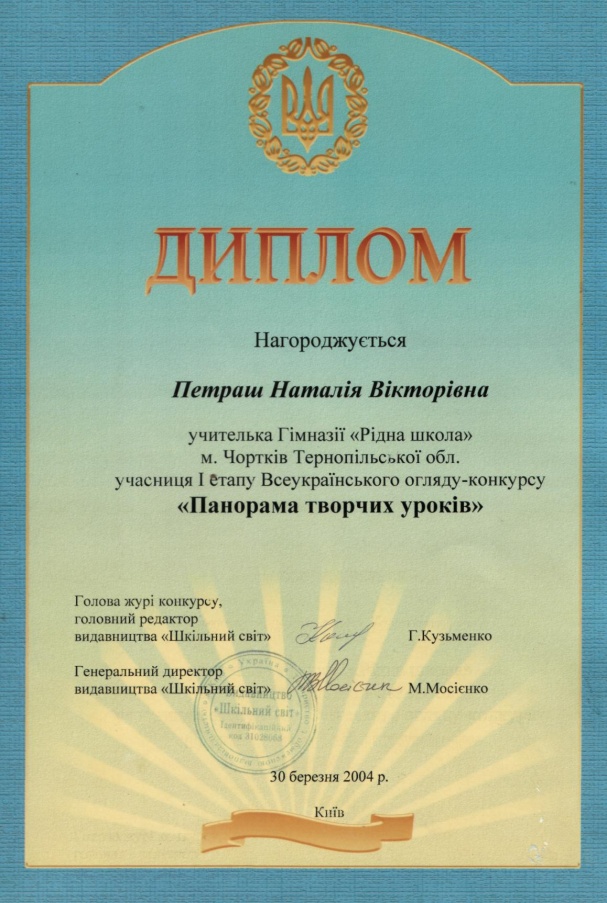 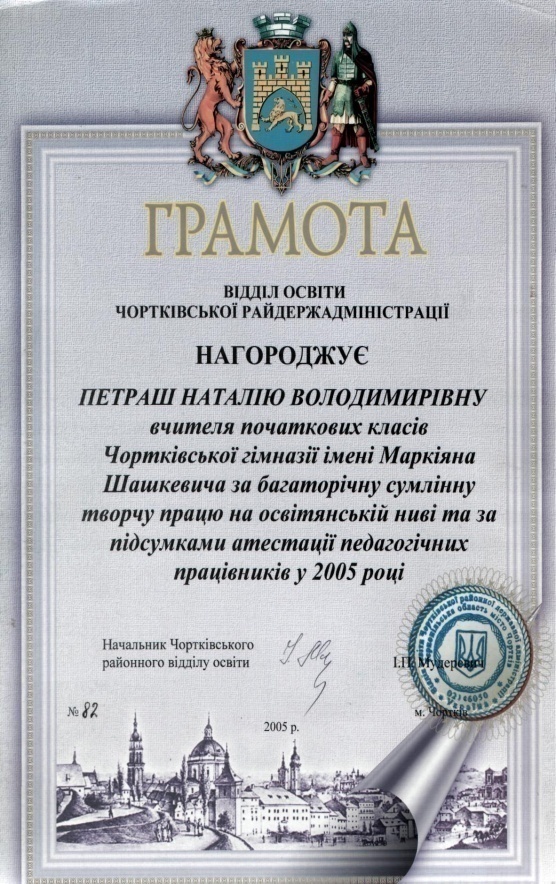 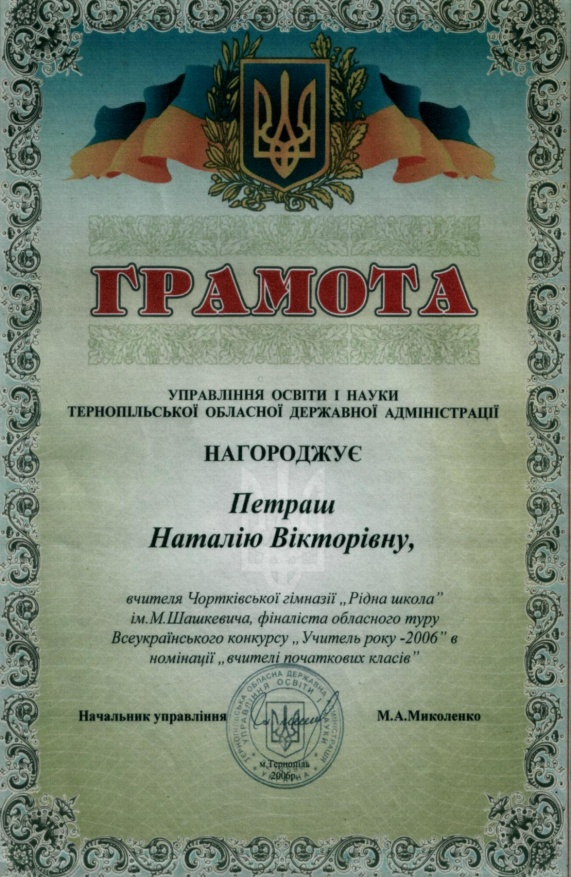 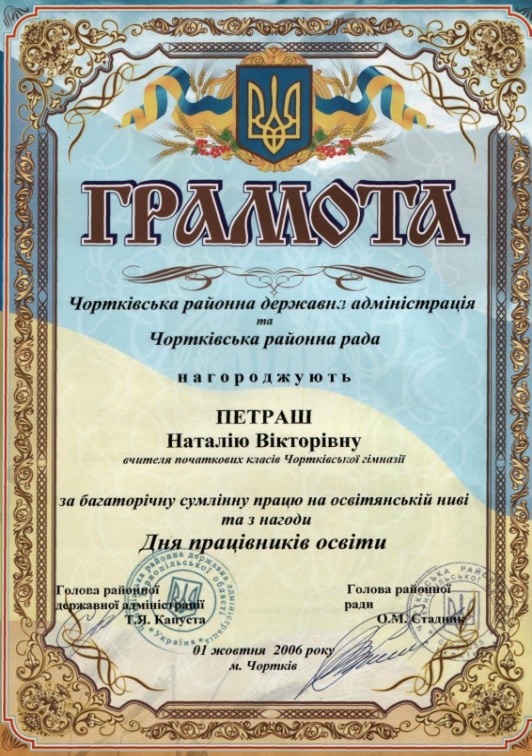 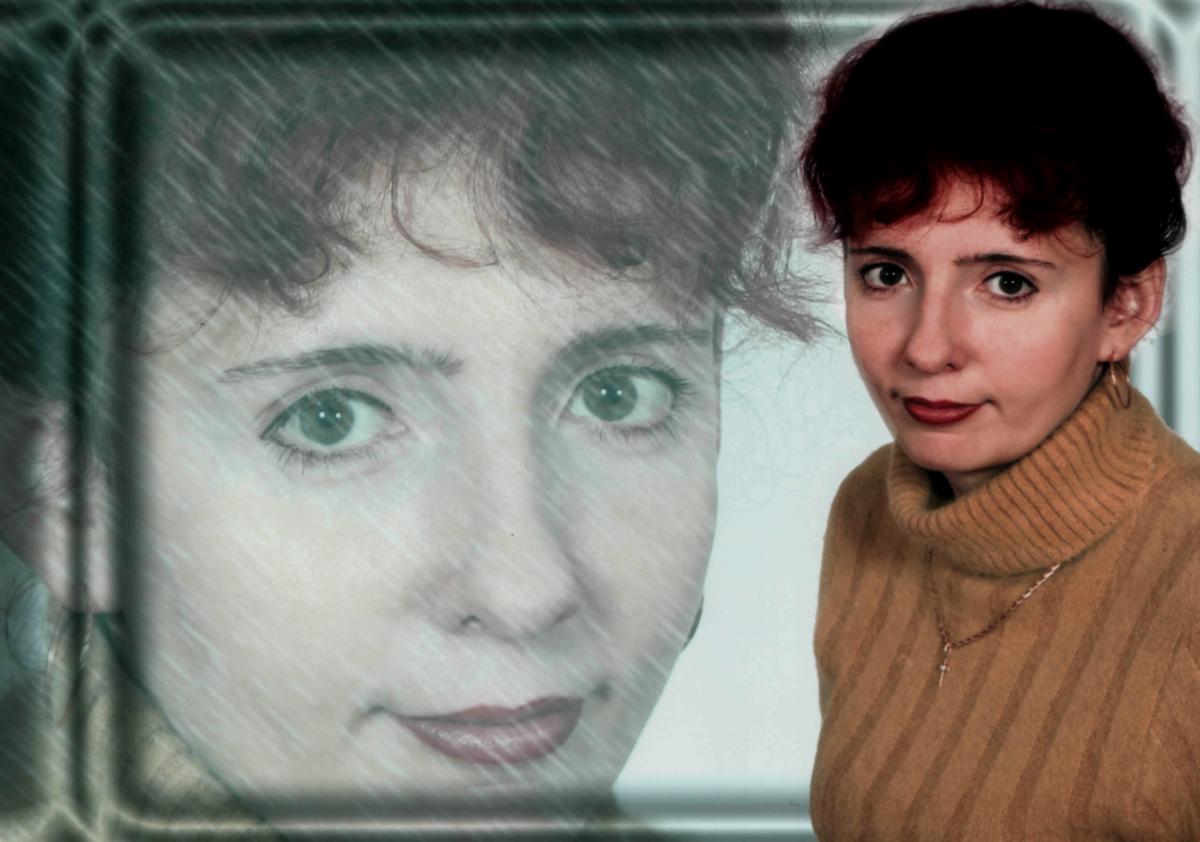 Я – Вчитель!
Це звання я пронесу через 
усе життя.
Нема жахливішої роботи, 
ніж учительська.
Нема виснажливішої
 роботи від учительської.
Де нерви паляться, мов хмиз сухий, 
де серце рветься…
Але нема щасливішої долі, 
коли з твоїх рук, учителю,
Іде у світ “ людина “ та світ
 на краплю людянішає!
                                                               
                                  ПЕТРАШ Н.В.